Unit 1: Chemistry of Life
Test Review
Unit Test Format
40-45 Multiple Choice questions
Scantron
1-2 Short answer questions
Multiple sections
Topic 1: The Nature of Matter
Pure substance vs. Mixture
Solutions
Elements
Atoms
Compounds
Molecules
SPONCH
Ions vs. Isotopes
Molecular vs. structural formula
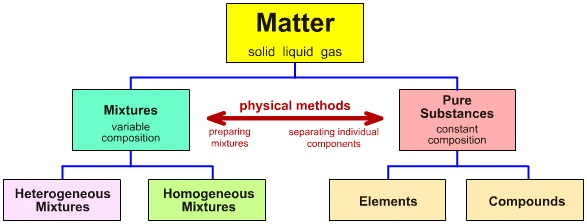 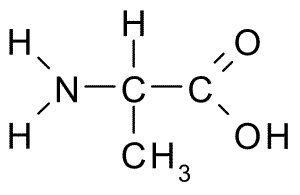 Topic 2: Bonding and Properties of Water
Ionic vs. Covalent Bonding
Polar covalent Bond
Electronegativity
Polar Molecules
Ex. Water
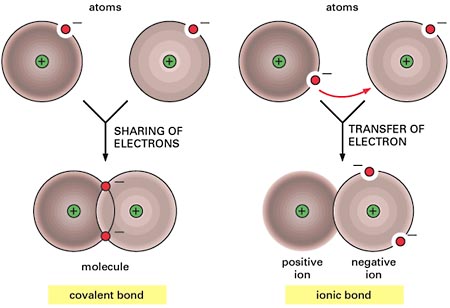 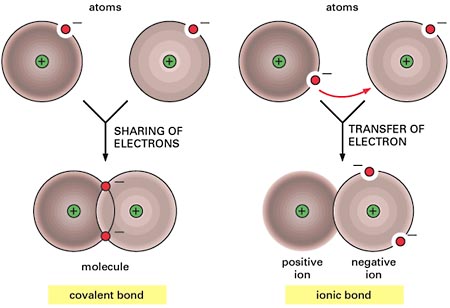 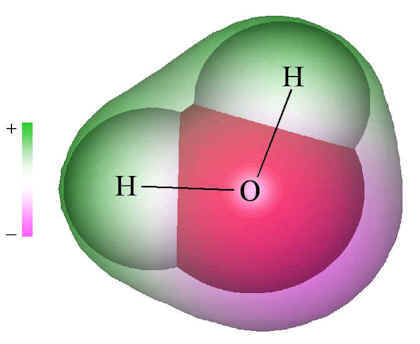 Topic 2: Bonding and Properties of Water
Properties of Water – Biological significance for each
Cohesion
Surface tension
Adhesion
High specific heat
High heat of vaporization
Ice density vs water density
Universal Solvent
solutions
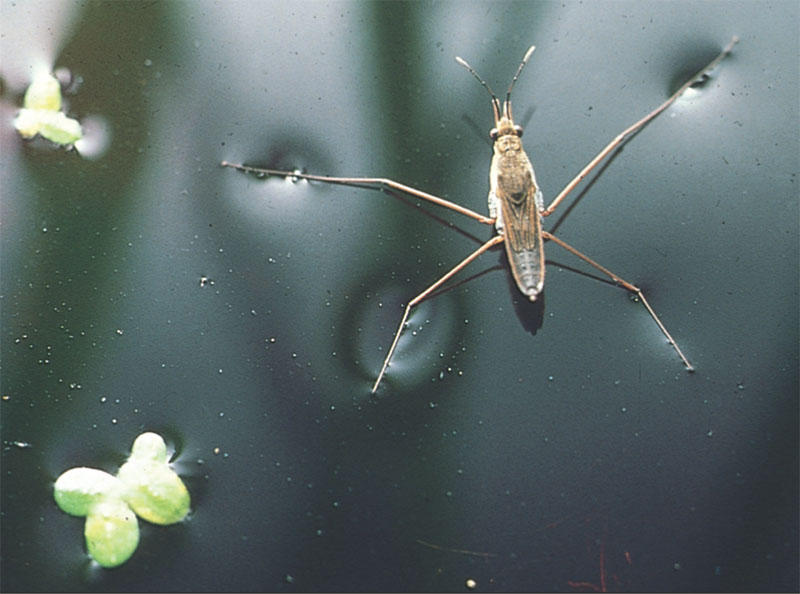 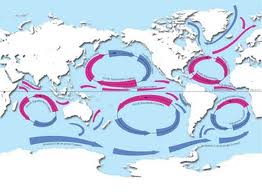 Topic 3: Basic Chemistry
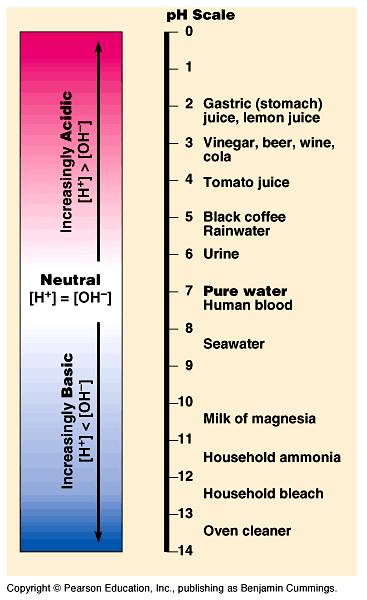 Acids
Bases
pH
Homeostasis
Chemical reactions
C6H12O6 + 6O2  6CO2 + 6H2O
Topic 4: Organic Molecules
Carbon and functional group
Shape Controls function
Macromolecule
Polymerization
Monomer – polymer relationship
Dehydration synthesis
Degradation hydrolysis
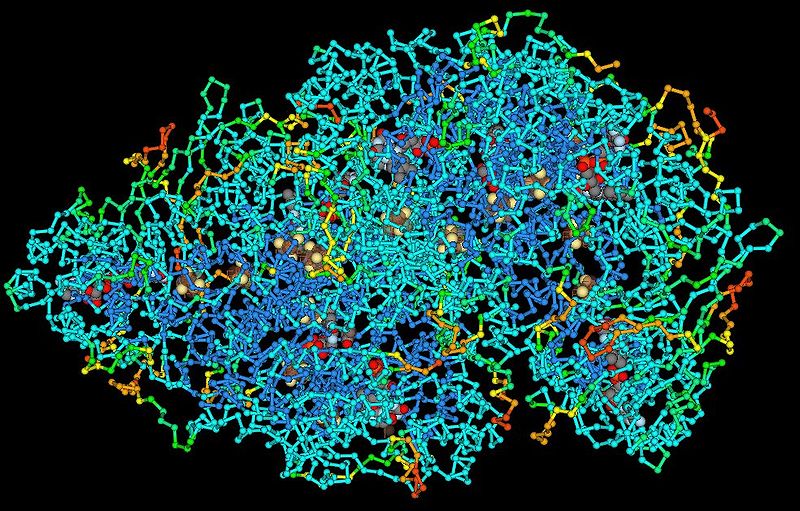 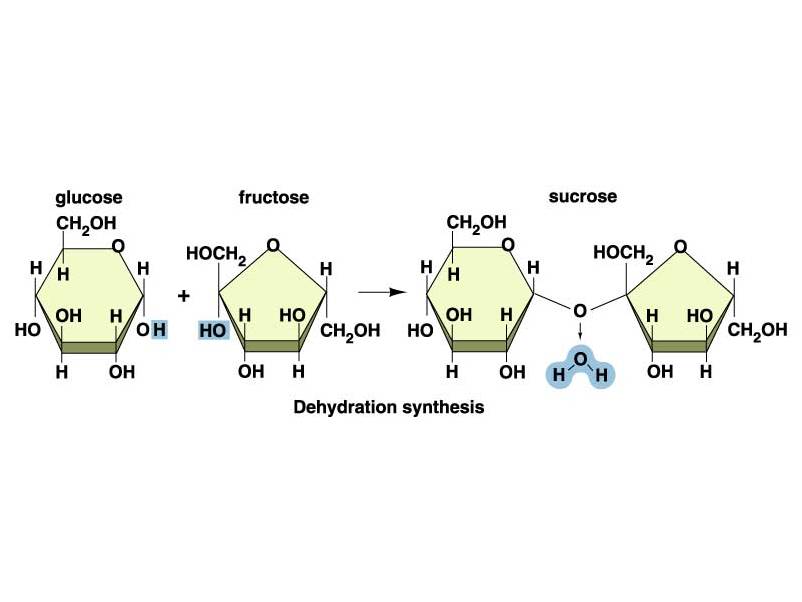 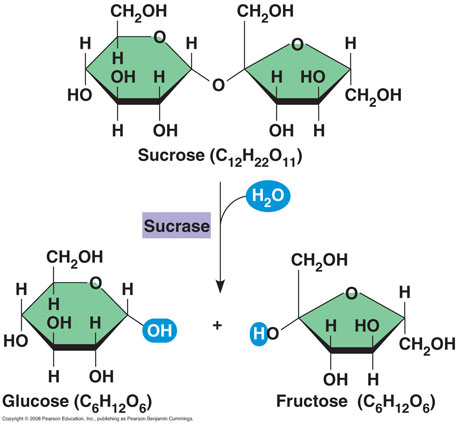 Topic 4: Organic Molecules
Carbohydrates
Monosaccharide, Disaccharide, Polysaccharide
Ex. Glucose, lactose, maltose, sucrose, starch, cellulose, glycogen
Homeostasis connection: insulin and glucagon
Lipids
Triglycerides, Steroids, phospholipids
Saturated vs Unsaturated
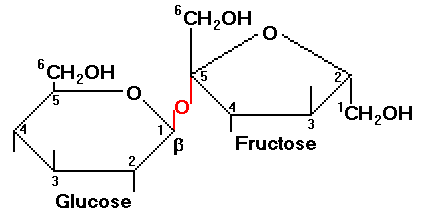 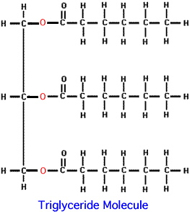 Topic 4: Organic Molecules
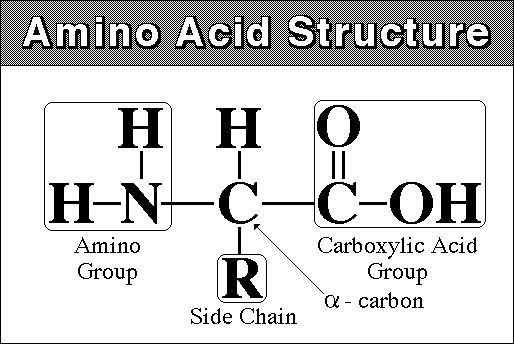 Proteins
Amino acids
Ex. Enzymes, structural proteins, cellular transport proteins
Protein folding
Nucleic Acids
Ex. RNA and DNA
nucleotide
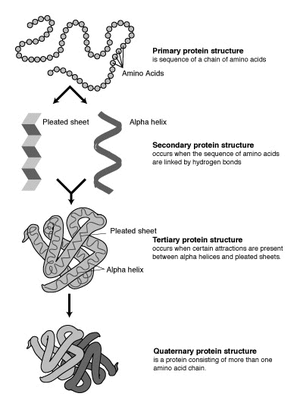 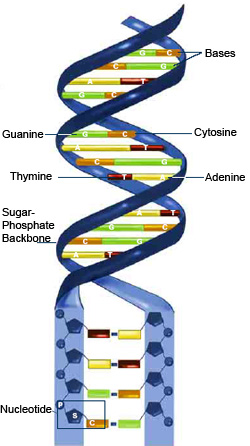 Topic 4: Organic Molecules
For all four types…
Identification based on structure or elements present
Major functions….
Nutritionally
In the body
Polymer-monomer relationship
Topic 5: Chemical reactions and Enzymes
Catabolic vs. Anabolic
Exergonic vs. Endergonic
Energy graphs
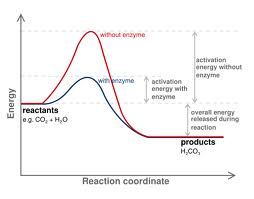 Topic 5: Chemical reactions and Enzymes
Enzymes
Proteins
Biological catalyst
  Substrate-active site specificity 
Induced fit model
Denaturation
Pepsin Lab
What variables affect enzyme function?
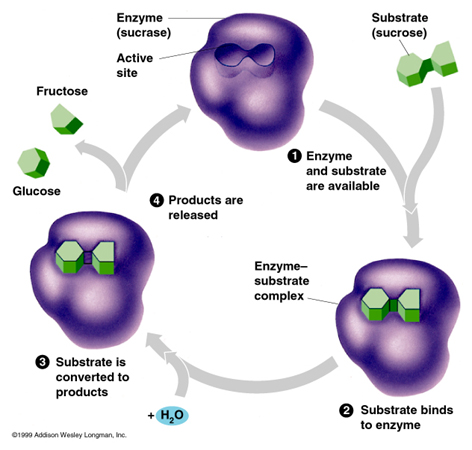 Topic 6: Digestion
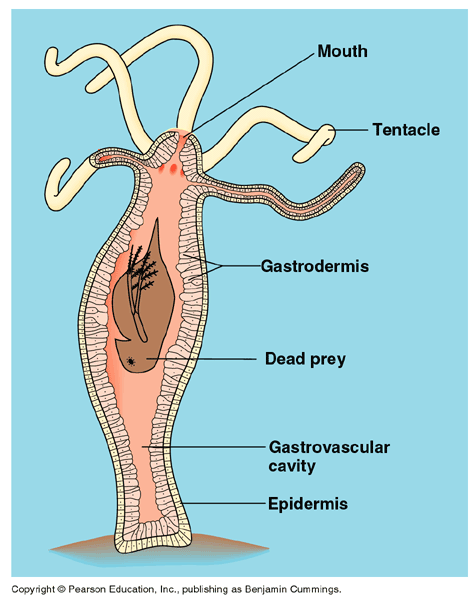 Extracellular vs. intracellular
Reason for food
Obtain Energy
Building blocks
Reason for digestion
Break molecules down to monomer level
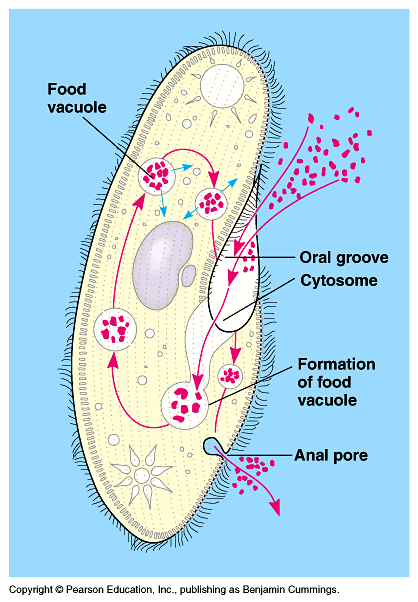 Topic 6: Digestion
Human Digestive System
Four food processing steps
Path of food through system
Digestive tract vs. helper organ
peristalsis
Locations of Mechanical and Chemical digestion
Chewing, churning, emulsifying
Digestive Enzymes
Surface Area Theme
Structure-Function Theme
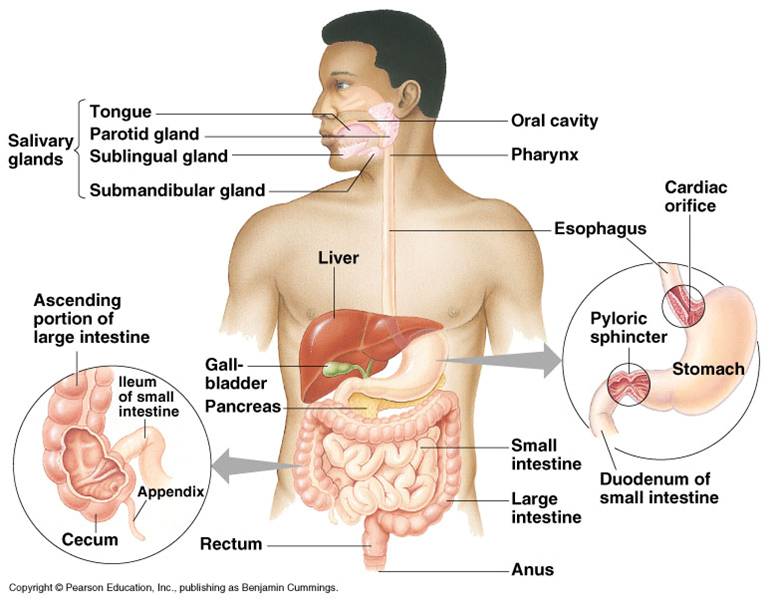 Topic 7: Methods of Science
Discovery vs. Hypothesis Science
Scientific Method – Controlled Experiments
Variables: Independent, dependent, control
Groups: Experimental, control
If, then hypothesis
Observation vs. Inference